Registro de corrimiento74HC595
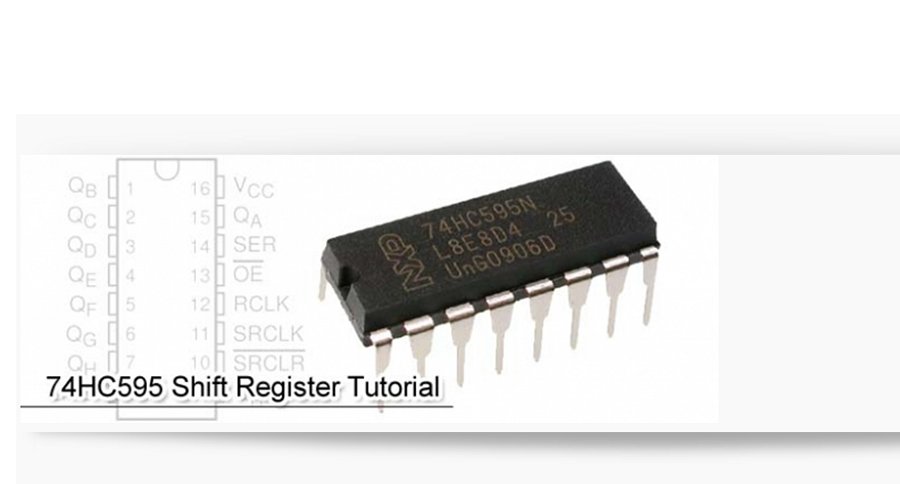 Armando Martínez Reyes
Descripción
Operación
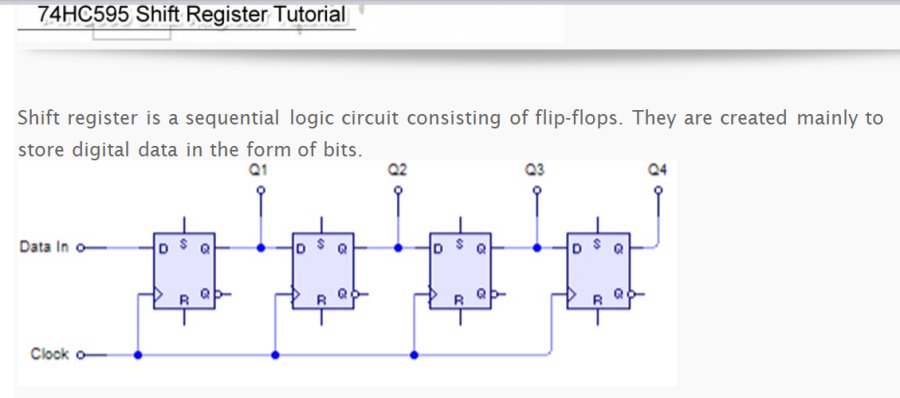 Diagrama básico
Demostración http://youtu.be/kYkxmp0sJAY
Aplicaciones
Aplicaciones
Aplicaciones
Aplicaciones
Aplicaciones
Ejemplo:https://www.youtube.com/watch?v=6mXM-oGggrM